Terminál kombinované dopravy Nemanice
Autorka diplomové práce: Bc. Zdeňka Lipoldová
Vedoucí diplomové práce: doc. Ing. Ján Ližbetin, PhD.
Oponent diplomové práce: Ing. Bc. Jiří Hanzl, PhD.
Obsah
Cíl práce
Kombinovaná doprava v ČR
Napojení na dopravní síť
Výkony
Manipulační zařízení
Interní infrastruktura terminálu
Ekonomické porovnání variant
Vícekriteriální analýza
Návrh prostorové dispozice jednotlivých variant
Doplňující dotazy
Cílem práce bylo navrhnout revitalizační opatření ke znovuzprovoznění terminálu kombinované dopravy v Nemanicích:
základní parametry terminálu, 
technické vybavení, 
technologie dopravní obsluhy terminálu,
uspořádání jednotlivých prvků. 
Variantní návrh bude obsahovat zhodnocení pomocí vybrané metody multikriteriálního hodnocení.
cíl práce
napojení na dopravní síťsilniční síť
železniční síť – Nemanice, současný stav
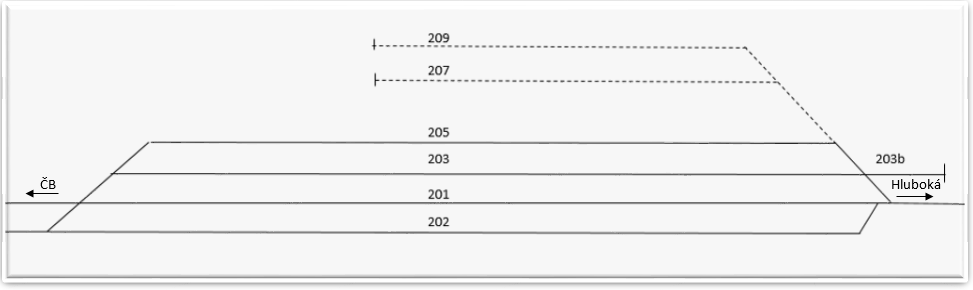 výkony
odhad 46 000 TEU/rok, 29 052 IPJ/rok, 117 IPJ/den
manipulační prostředky
interní infrastruktura terminálu
manipulační koleje: potřebná délka 1066,5 m = 2 koleje ā 700 m
deponovací plochy:
	malé a velké kontejnery			717 m²
	silniční návěsy						743 m²
	výměnné nástavby				557 m²
technologie obsluhy terminálu: metoda smíšená, jednookruhový systém
ekonomické porovnání variant
vícekriteriální analýza
Srovnávací kritéria
K1 – náklady varianty
K2 – náklady na provoz
K3 – náklady na údržbu
K4 – průměrná doba pracovního cyklu
K5 – personální potřeba k obsluze zařízení
prostorová dispozice – stohovací vozy
kolejové portálové jeřáby
portálové jeřáby na pneumatikách
doplňující dotazy
Vedoucí práce
„Předložila jste Vaše řešení dotčeným stranám – kraj, SŽDC?“

Oponent práce
„Myslíte si, že do doby zprovoznění obchvatu Severní tangenta bude reálně možné zpřístupnit, byť jen dočasně, TKD Nemanice přes obytnou zástavbu? Jaká v tom spatřujete rizika?“
děkuji vám za pozornost